IMS2018 
Oral Presentation Guidelines
1
Purpose of this Presentation
This presentation provides the recommended guidelines for preparation of the IMS2018 Podium Presentations, and is an electronic template.
The file you are reading has settings, colors, and fonts that make it easy to read.
You may edit this file and replace our slides with your presentation’s contents.
2
3
WE1A-4
Example
A 29-30GHz 64-element Active Phased Array for 5G Application
K. Bao1, J. Zhou1,2, L. Wang1, A. Sun1, Q. Zhang1, and Y. Shen1,2
1Nanjing Electronic Devices Institute, Nanjing, China
2Science and Technology on Monolithic Integration Circuits and Modules Laboratory, Nanjing, China
4
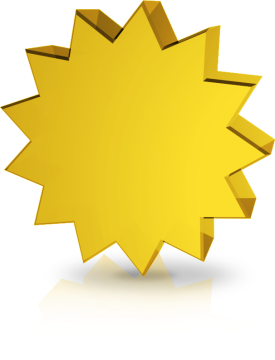 Student 
Paper
Finalist
For Student Paper Finalists
Add badge in the upper left corner of title slide
5
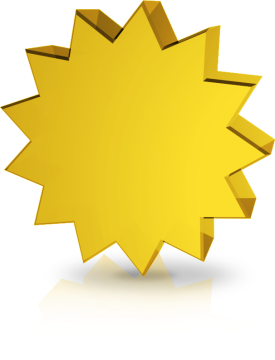 Industry
Paper
Finalist
For Industry Paper Finalists
Add badge in the upper left corner of title slide
6
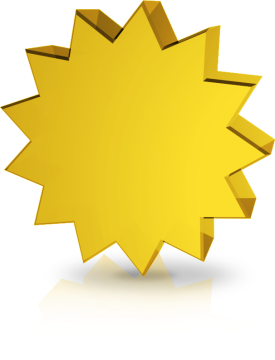 Advanced Practice
Paper
Finalist
For Advanced Practice Paper Finalists
Add badge in the upper left corner of title slide
7
Edit the Slide Master!!!
Affiliation logos are allowed only on the title slide
Edit the slide master to list your session and paper designation
For example: WE1A-4
8
WE1A-4
Typical Presentation Flow
Title slide 
Outline slide of your talk
Introduction / Motivation / Problems or Challenges
Details of the work
State how your results compare to other reported work
Conclusion slide
Backup slides if desired
9
Style Guidelines
Use short phrases, not long sentences
Use Arial (or similar) sans serif font
This line uses Arial 24 pt
This line uses Helvetica 24 pt
This is Calibri 24 pt
The rest of the document uses Franklin Gothic Book
28 Point or larger for titles
This font is 16 pt.  If you use fonts that are smaller than 18 pt, people in the back of the room cannot read your slide.
10
Special Fonts or Symbols
Watch out for:
Wingdings
MS Line Draw
Monotype Sorts
Symbol fonts
Asian language fonts
Please embed TrueType fonts
11
Style Guidelines (Cont’d)
The targeted time for one slide is 1 to 2 minutes
Each slide should have a title
Limit ~ 9 lines of text
Limit ~ 7 words per line
Slides sized for “On Screen Show”
Slide orientation:  Landscape (16:9)
12
Contrast
Choose high contrast font colors
Use dark lines/text on a light background
Foreground:  Black, Blue, Red
Background:  White
Caution:  yellow, grey, or cyan lettering and lines are unreadable when projected
13
Display Speed
Slides should display without delay
Do not distract the audience with any transition effects
Avoid the use of slow graphics, fonts, and special effects
Do not use sound effects
14
Diagrams
Keep diagrams 
Simple
Easy to view
Make all texts readable by using large fonts
Use all the available space 
Do not use borders
15
Graphs
Use graphs and avoid tables if possible
Keep graphs simple
Eliminate or subdue distracting grid lines
Use large font sizes including axes labels
You do not need to apologize for presenting an“eye chart” if you do not present one.
16
Summary
Keep your slides simple
Use large fonts for high visibility
Use high contrast colors
Present the highlights, not the details
17